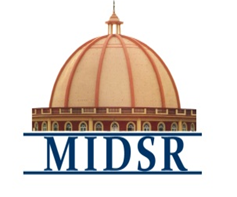 M.I.D.S.R DENTAL COLLEGE, LATUR
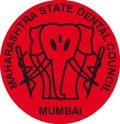 Department of Prosthodontics and 
Crown & Bridge
CDE WORKSHOP
CERTIFICATE OF APPRECIATION
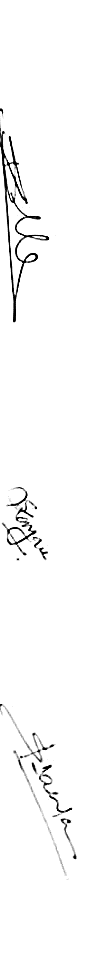 WE THANK DR.RUTUPARN SASANE FOR CONDUCTING A CDE PROGRAMME ON “USES OF DIGITALIZATION IN IMPLANTS’’ , AT MIDSR DENTAL COLLEGE LATUR.
                                        DATED 4/10/22
                 MSDC/CDE/12/2022-2023 DATED 4/10/22
Dr. Ajit Jankar
HOD
MIDSR Dental College, Latur
Dr.Suresh Kangane
Vice Principal
MIDSR Dental College, Latur
Dr.Suresh Kamble
 Principal
MIDSR Dental College, Latur